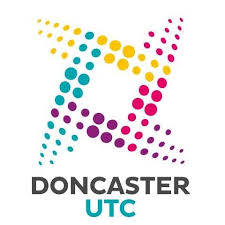 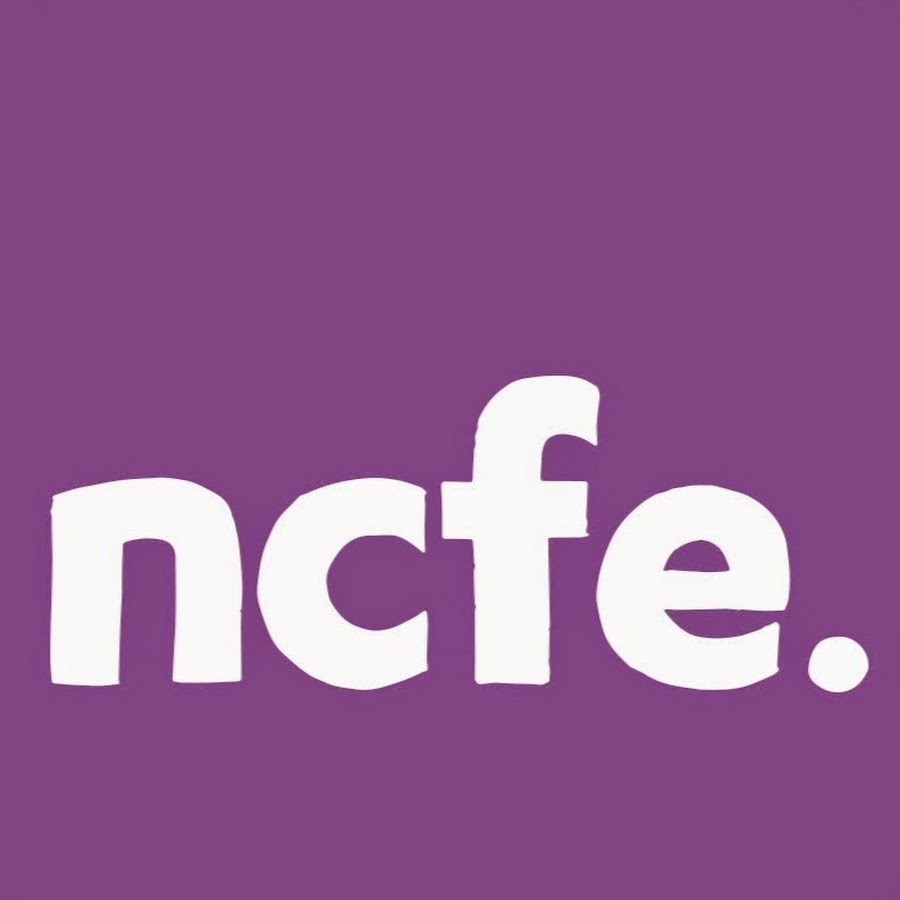 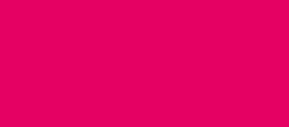 NCFE Level 1 / 2
Technical Award
Business and Enterprise
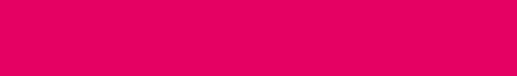 What does this qualification cover? 

The NCFE Level 1/2 Technical Award in Business and Enterprise is designed for learners who want an introduction to business and enterprise that includes a vocational and project-based element. The qualification will appeal to you if you wish to pursue a career in the business and enterprise sector or progress to further study. 
This qualification is appropriate for you if you’re looking to develop a significant core of knowledge and understanding in business and enterprise and it will give you opportunities through employer-led projects to apply your learning. This nationally recognised V Certs qualification is distinct from GCSE Business Studies, as it will encourage you to use knowledge and practical enterprise tools to prepare you for business. You will develop significant personal and vocational business skills that can be transferred to further study or employment. 

The course is comprised of two units of study, both of which are mandatory.
Unit 1 – Introduction to Business and Enterprise


Entrepreneurship, business organisation and the importance of stakeholders. 
The marketing mix, market research, market types and orientation types. 
Operations management 
Internal influences on business. 
External influences on business.
Unit 2 – Understanding Resources for Business and Enterprise Planning

Research, resource planning, growth and development for business and enterprise. 
Human resource requirements for a business start-up.
Sources of enterprise funding and business finance. 
Business and enterprise planning.
What’s included
Throughout the course you will develop an understanding of what it means to be an entrepreneur and how businesses are organised. You will also study marketing, operations management and the influences that affect a business. Additionally, you will learn about business planning, including research, resource planning and growth.  You will develop knowledge of human resources and finance and how they support business and enterprise planning.
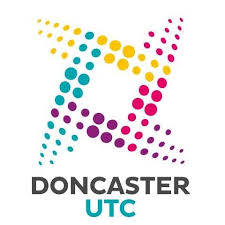 NCFE Level 1/2 Technical Award in Business and Enterprise 
Assessment Overview
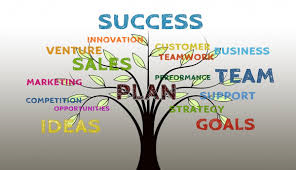 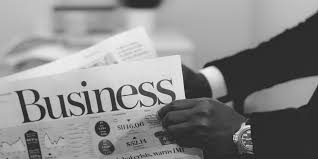 * Externally assessed exam – A written examination, which will assess the learner’s knowledge and understanding of content from Unit 01. A variety of assessment styles will be used, including multiple-choice, short-answer and extended response questions. This will enable you to demonstrate your breadth of knowledge and understanding of the subject. 
** Synoptic project – Assessed and graded internally and will be in the form of a project undertaken over 21 hours. This will assess your ability to effectively draw together your knowledge, understanding and skills from across the whole of the qualification.
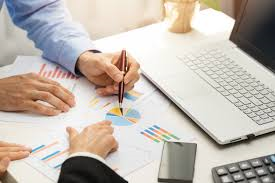 Employer- led Learning 
As Doncaster UTC collaborates with a variety of top employers and two major universities in the region, your study will be supported by work experience and by undertaking projects set by some of the region's most entrepreneurial companies. 
You will work with business professionals on a whole range of project ideas which will not only contextualise your learning but will support you in developing your employability skills.
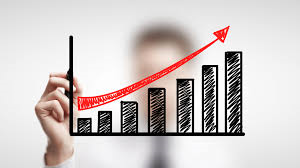 Key Features

You will develop and enhance skills such as:

Problem-solving,
Time management,
Organisation,
Negotiation and teamwork,
Leadership,
Communication.
Links to workplace

Gaining a qualification in Business and Enterprise will allow you to progress to variety of sectors which may include:

Business development,
Marketing,
Finance,
HR and recruitment,
Management.